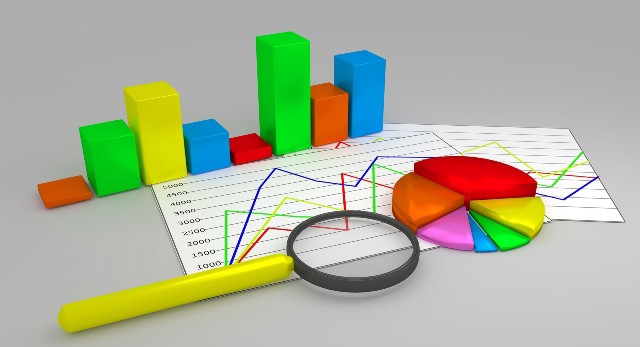 Ερωτηματολόγιο ΠρόγραμμαΠΕΚΑ 2021-202786η ΔΕΘ (10-18 Σεπτεμβρίου 2022)
Σύνοψη αποτελεσμάτων
Γενικά στοιχεία:
364 απαντήσεις
1. Γνωρίζετε ότι η Ευρωπαϊκή Ένωση χρηματοδοτεί έργα για την προστασία του Περιβάλλοντος & την προσαρμογή στην Κλιματική Αλλαγή από το ΕΣΠΑ 2021-2027;
2. Το πρόγραμμα «Περιβάλλον & Κλιματική Αλλαγή»  εγκρίθηκε τον Αύγουστο 2022. Ποια είναι η πιο σημαντική κατηγορία έργων στην οποία πιστεύετε ότι θα πρέπει να δοθεί έμφαση στο Πρόγραμμα Περιβάλλον & Κλιματική Αλλαγή;
3. Ποια δράση θεωρείτε ότι είναι περισσότερο σημαντική για τον πολίτη
4. Πώς θα θέλατε να ενημερώνεστε για τα έργα και τις δράσεις του ΕΣΠΑ;